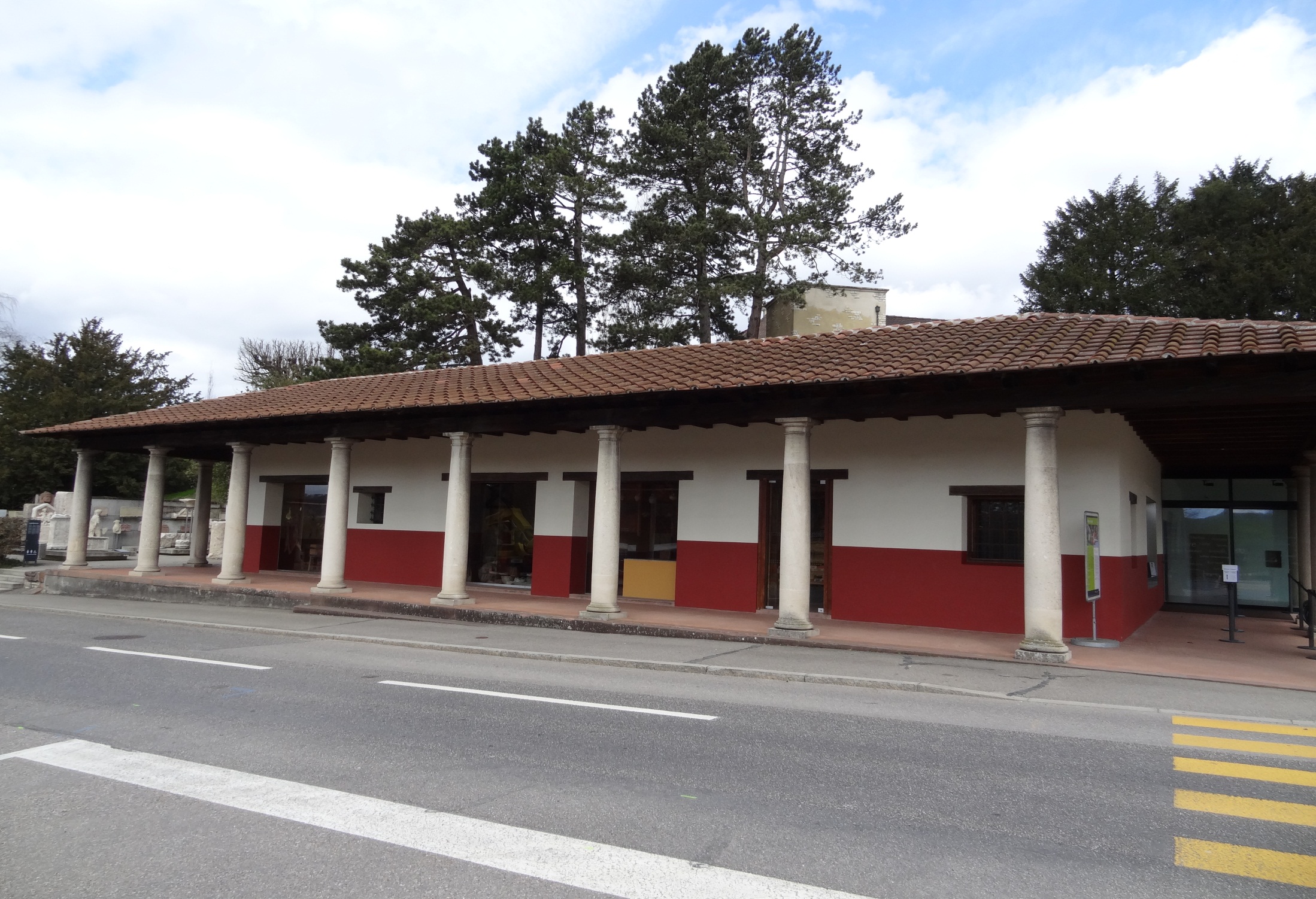 AVGST
reconstition d’une Domus romaine
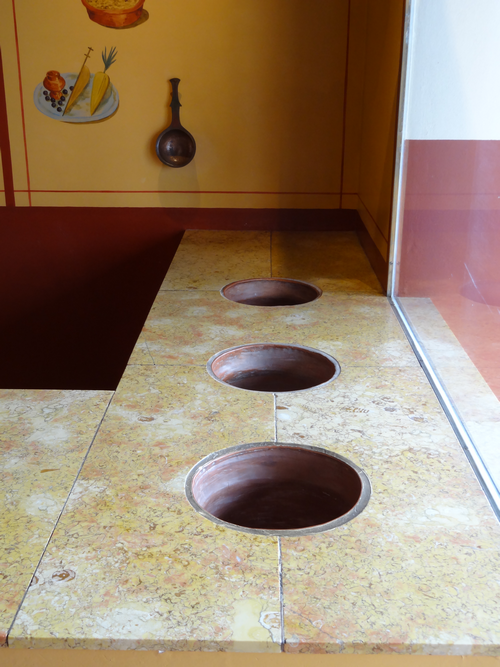 Boutiques donnant sur la rue :la taverne
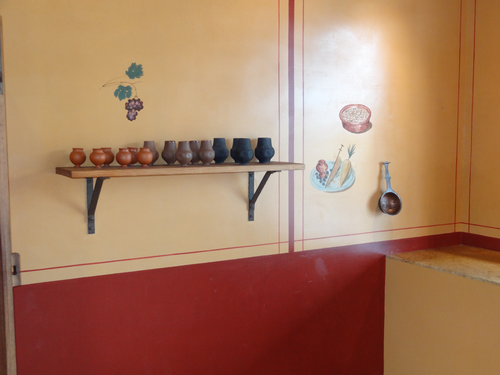 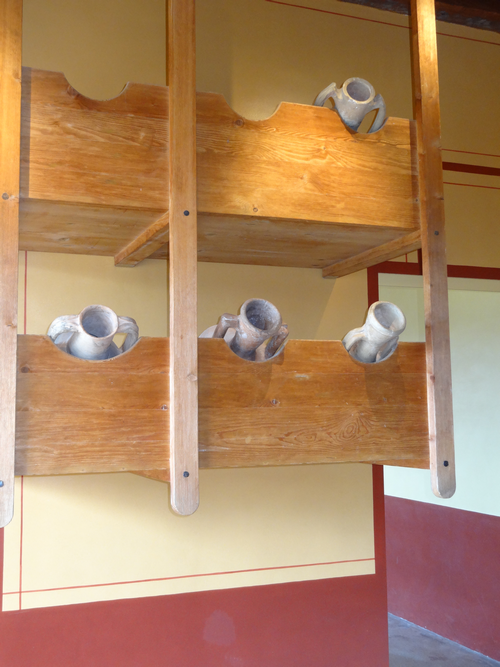 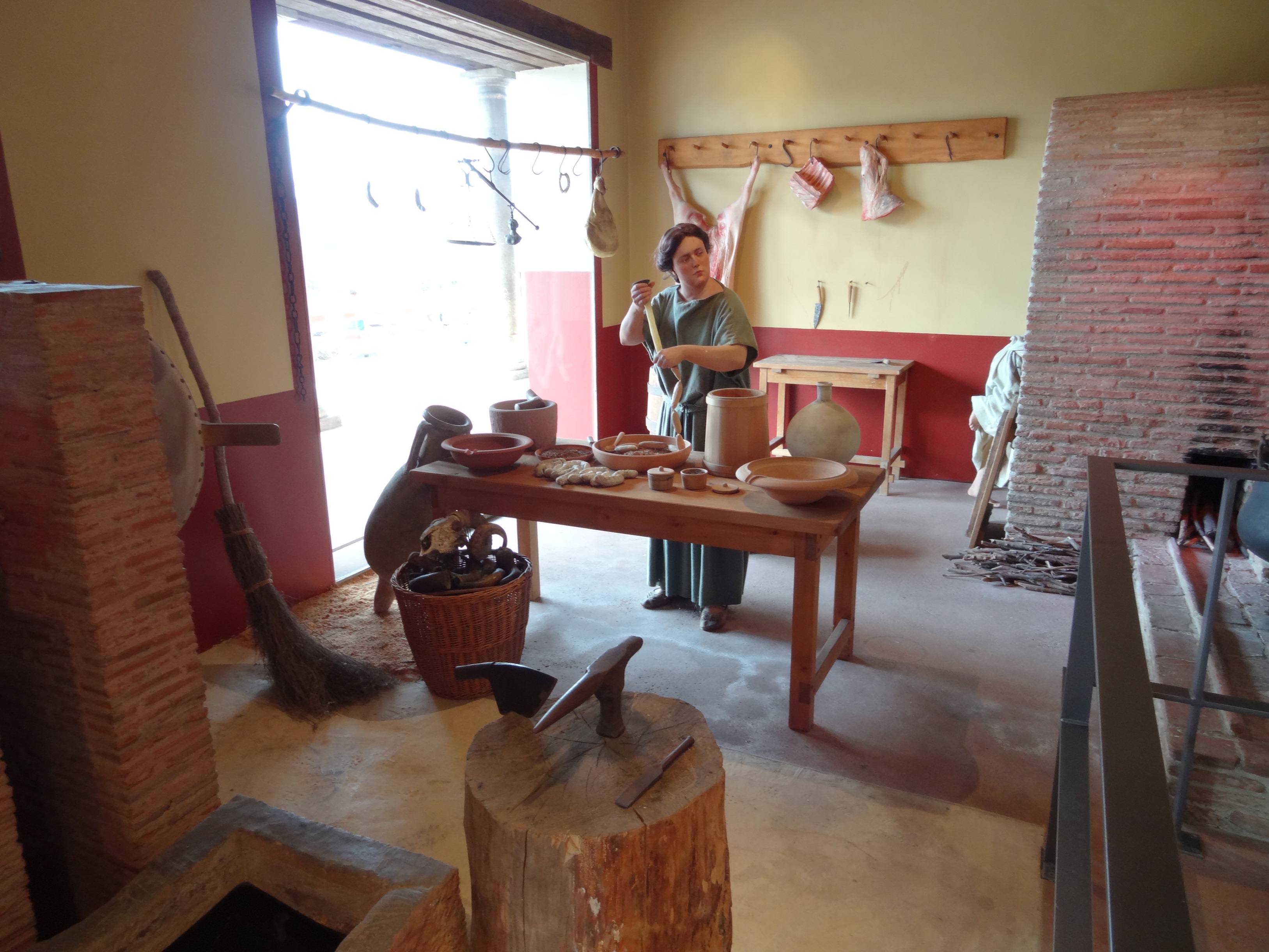 La boucherie
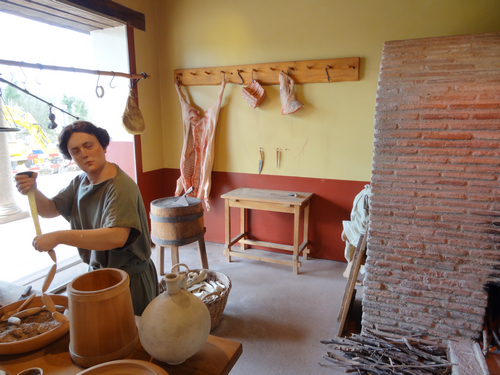 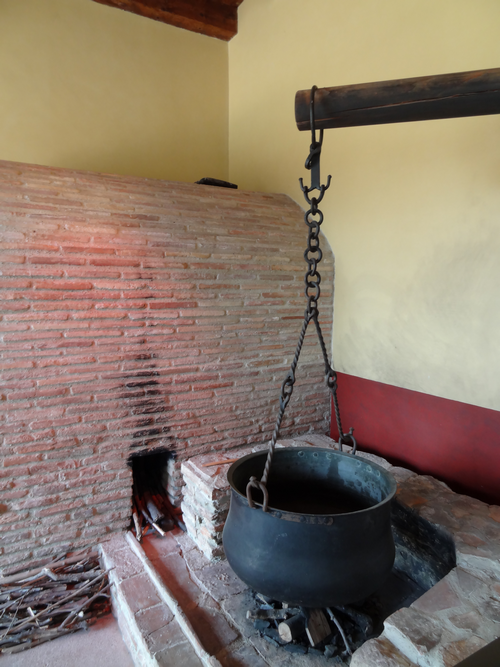 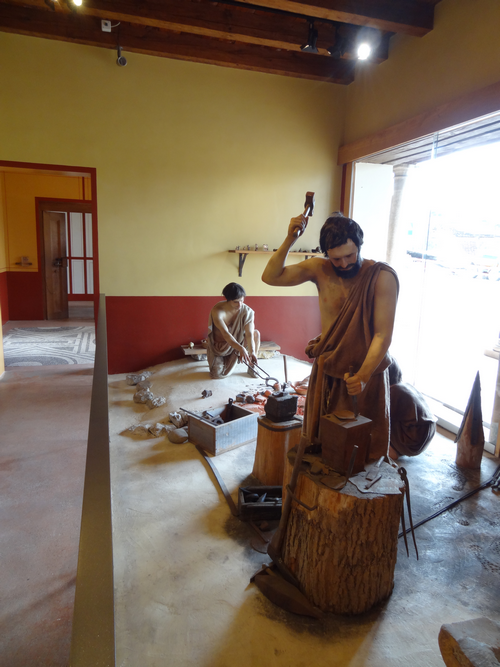 La forge
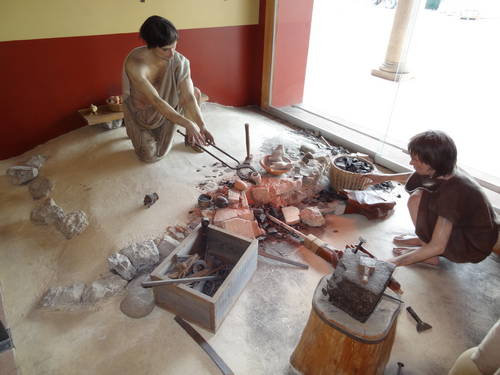 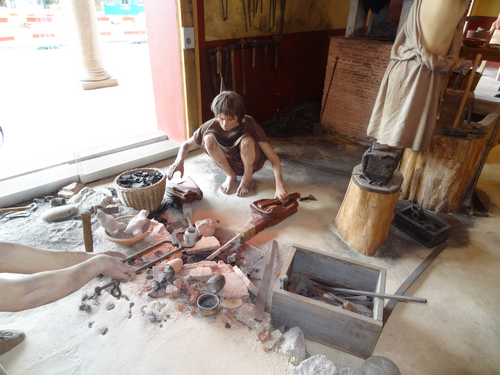 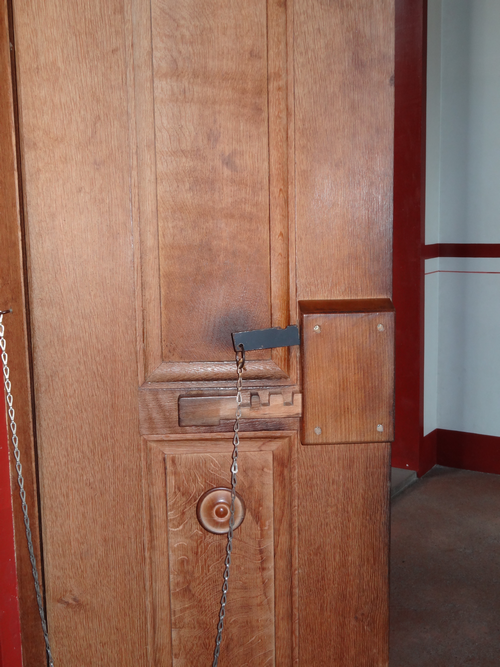 Habitation : la porte d’entrée
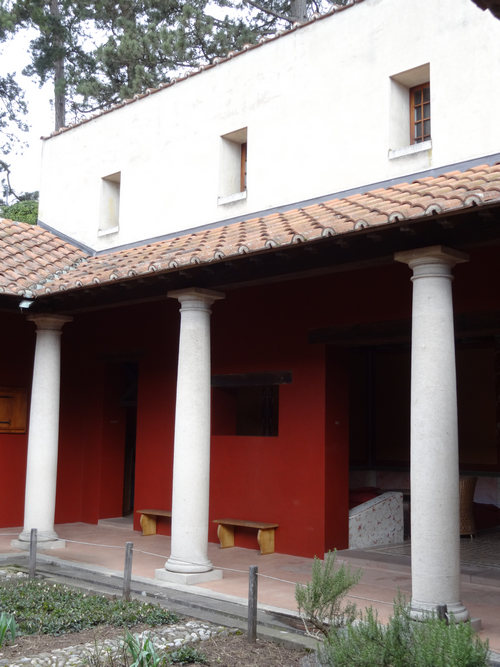 Le péristyle
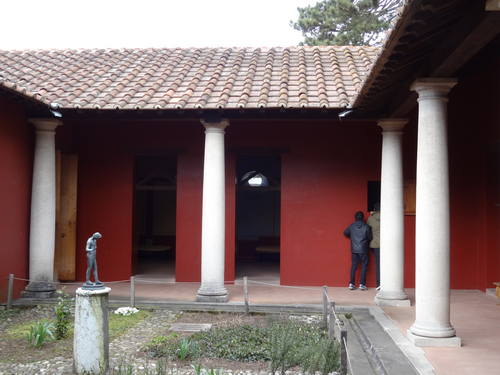 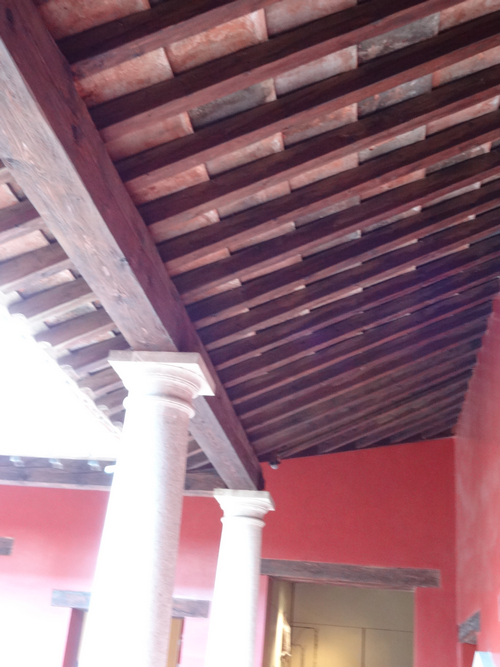 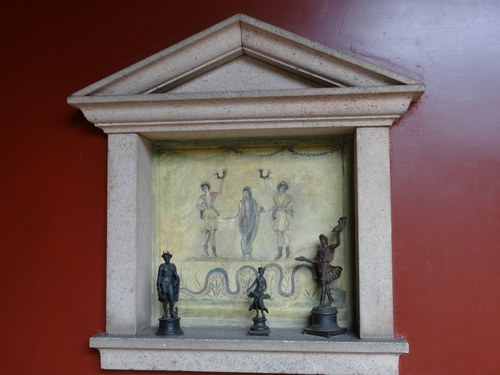 Le larairesous le péristyle
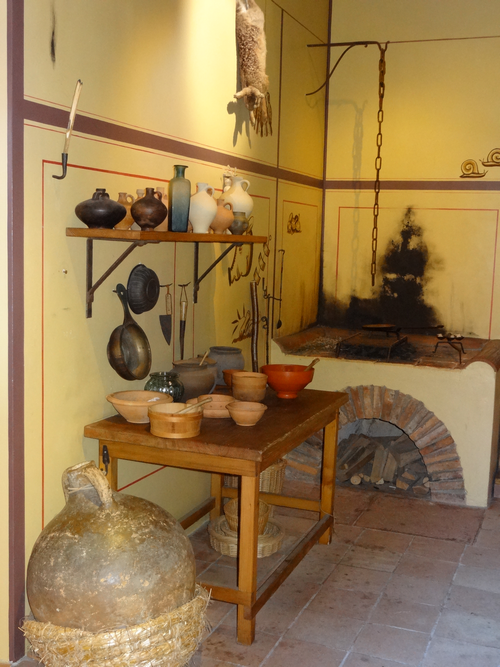 La cuisine
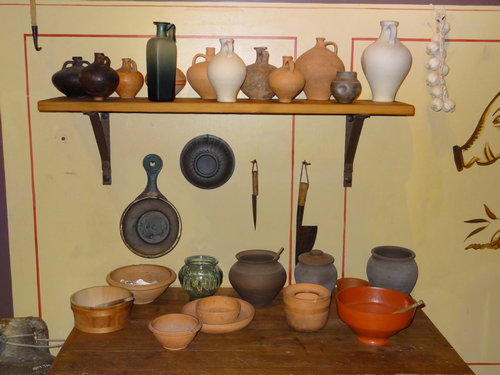 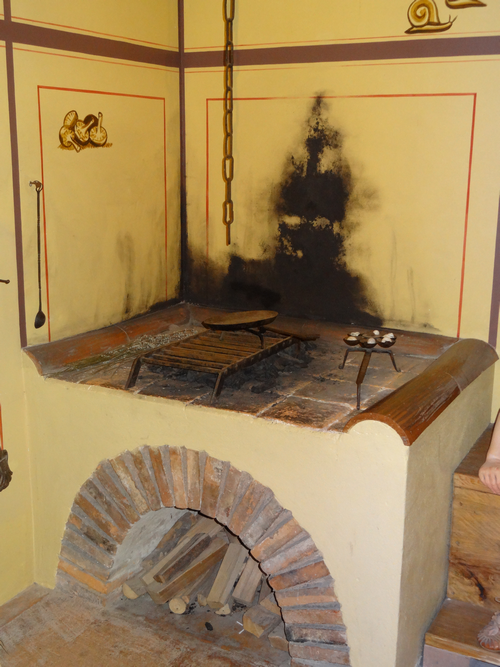 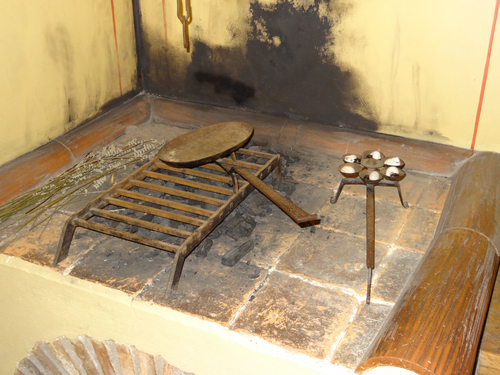 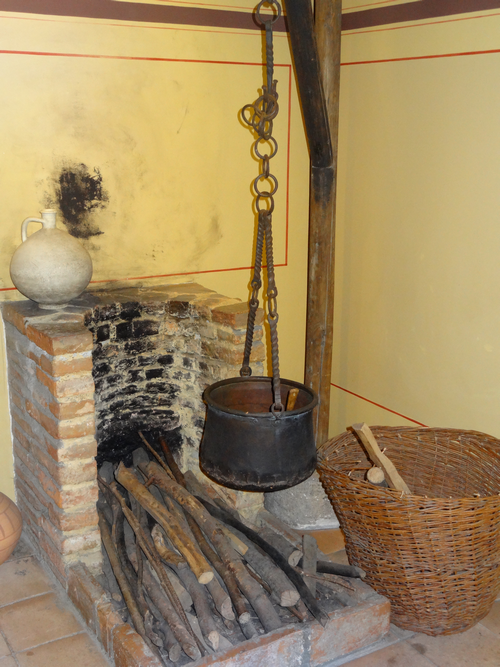 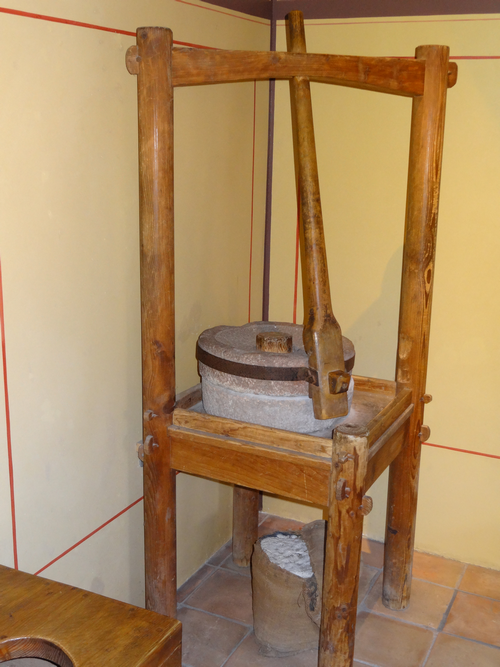 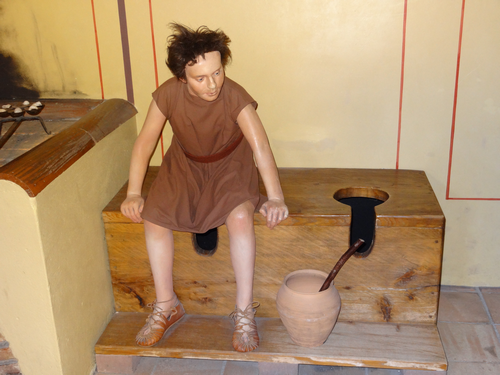 Les latrines
(dans la cuisine)
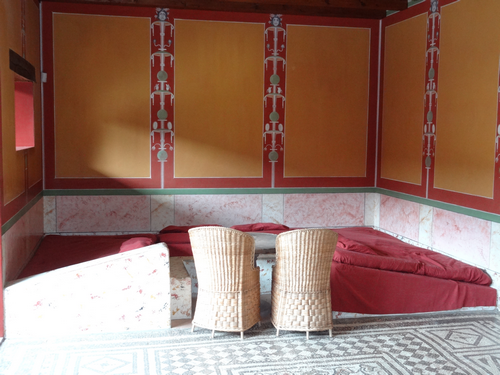 Le triclinium
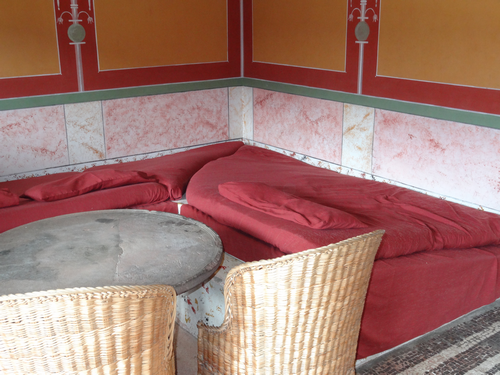 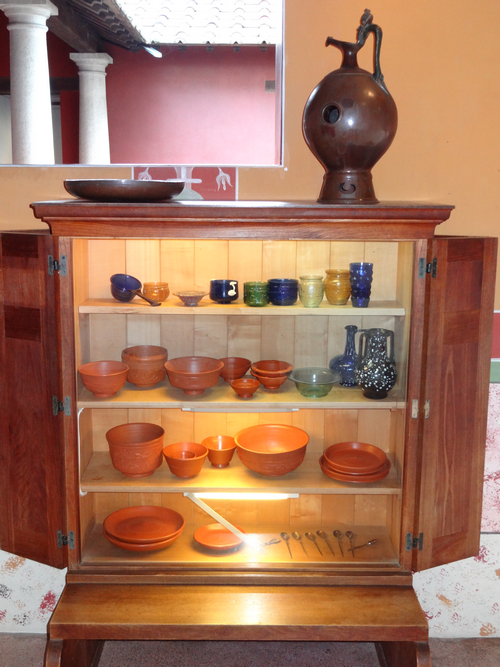 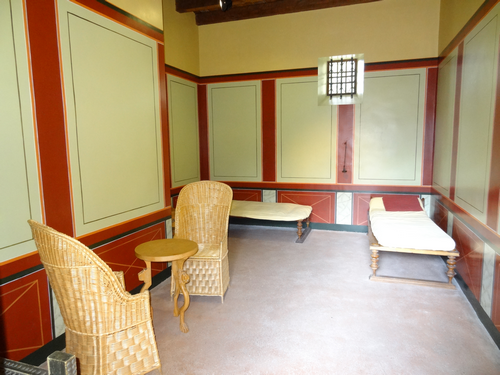 Les chambres
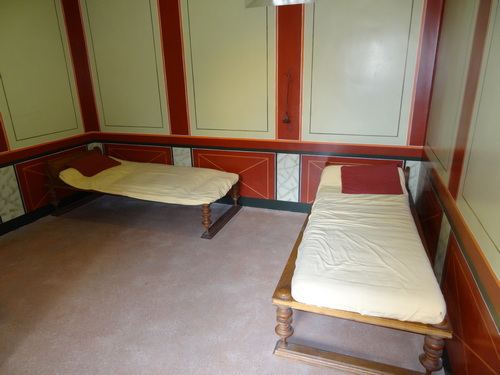 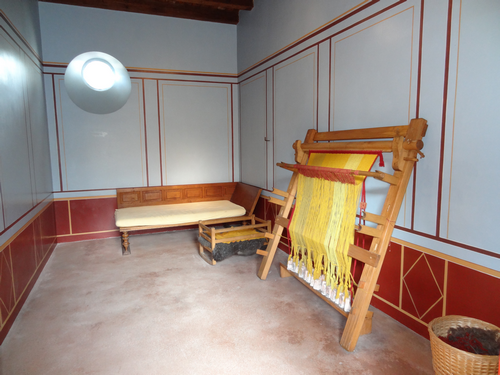 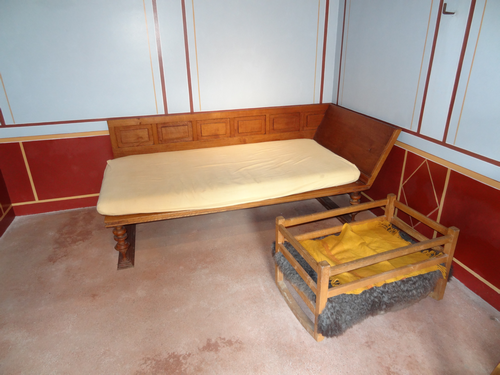 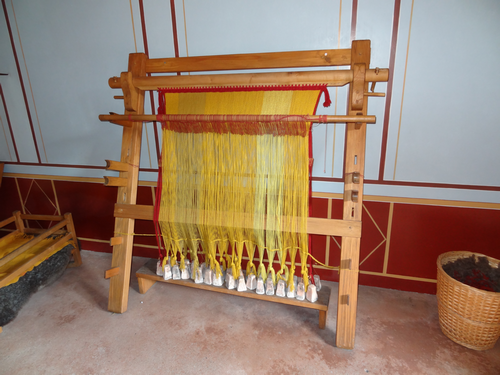 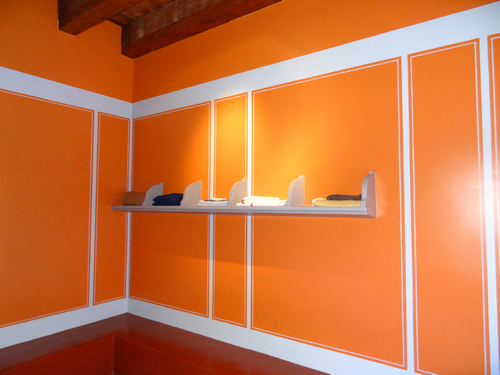 Les thermes
[Speaker Notes: Détailler : le vestiaire ?]
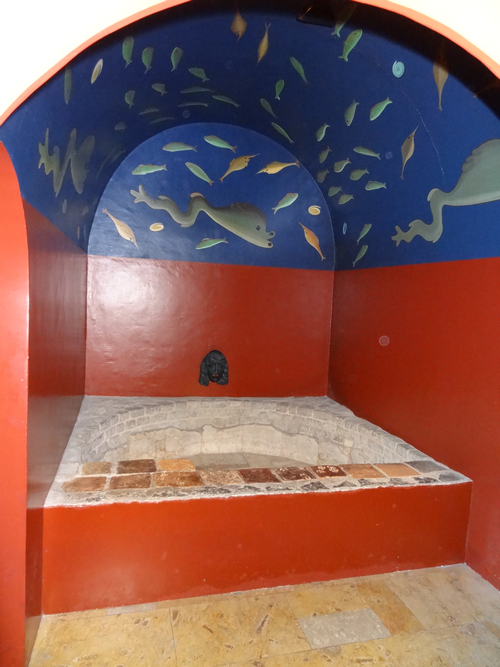 Le frigidarium
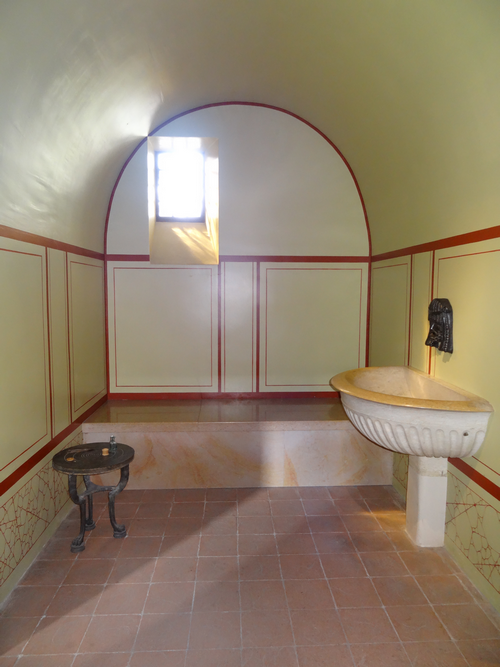 Le tepidarium
[Speaker Notes: Le frigidarium ?]
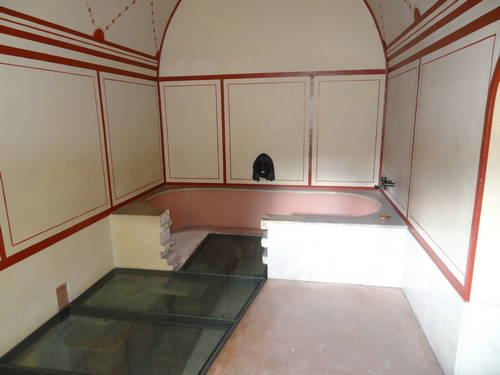 Le caldarium
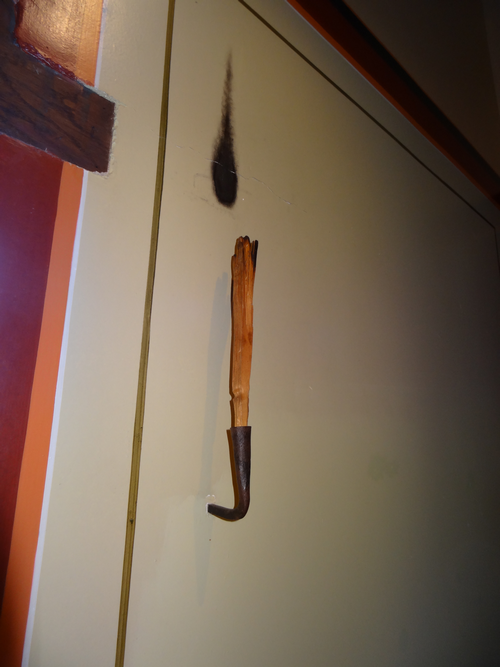 Eclairage : une torche
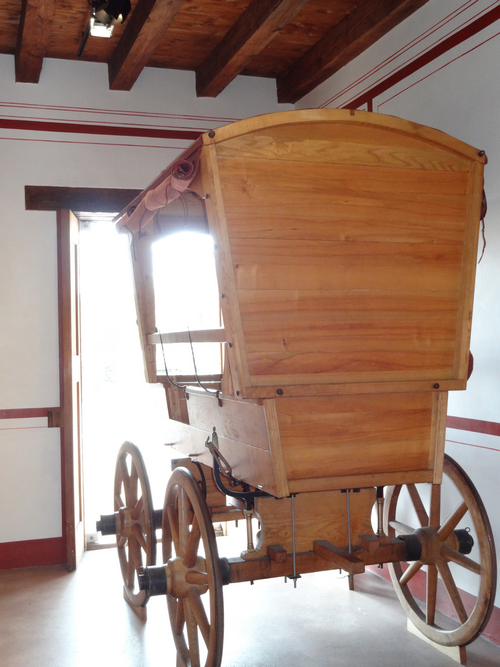 Transports :une voiture
Musée romain d’Augst© Michel Riedo2013